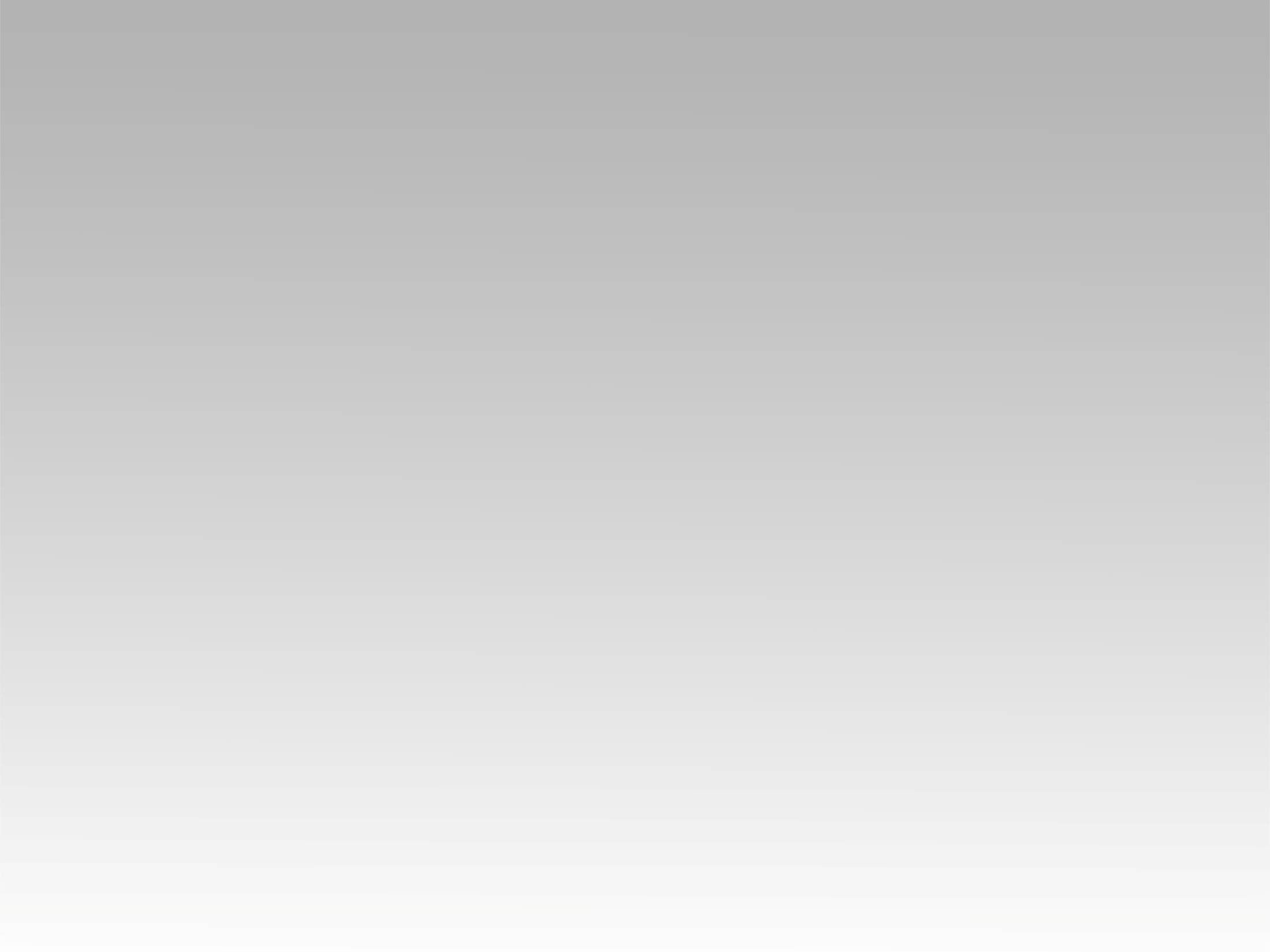 ترنيمة 
مفيش وجود لقوة تانية
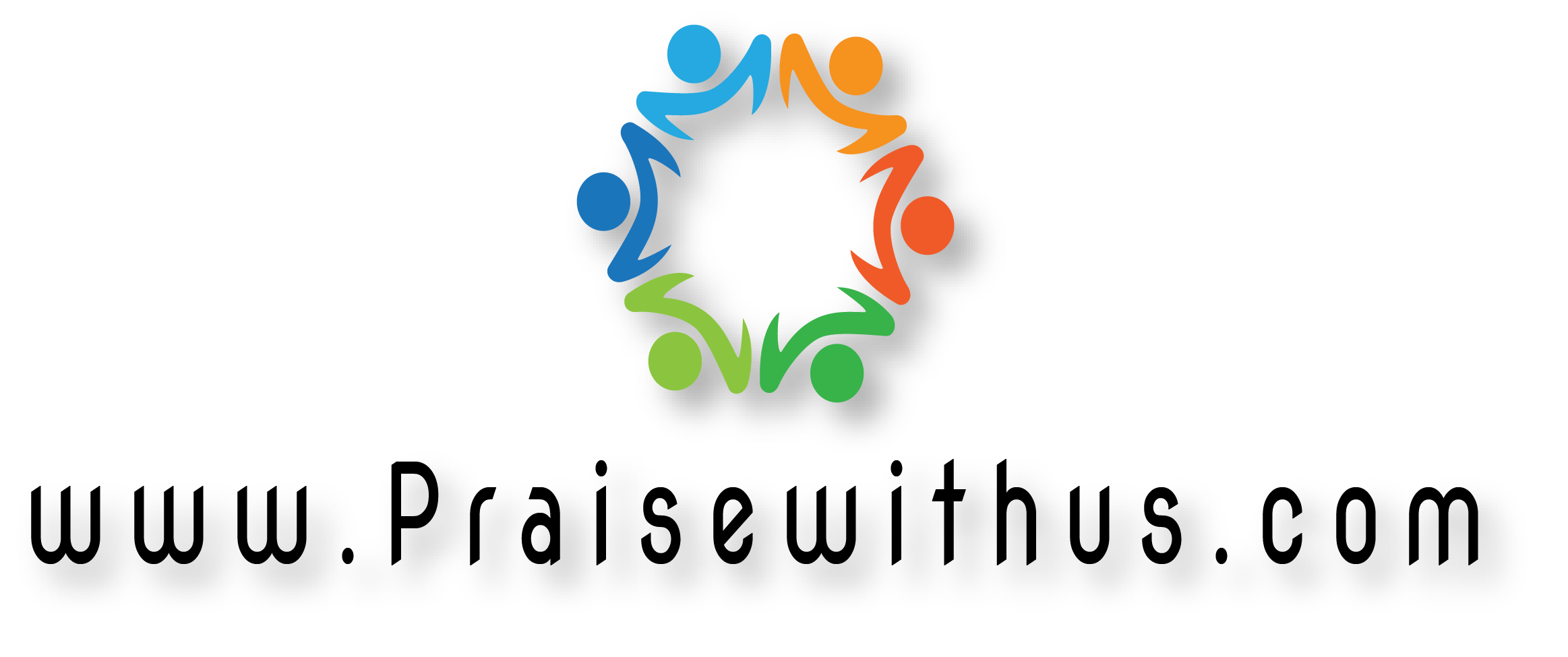 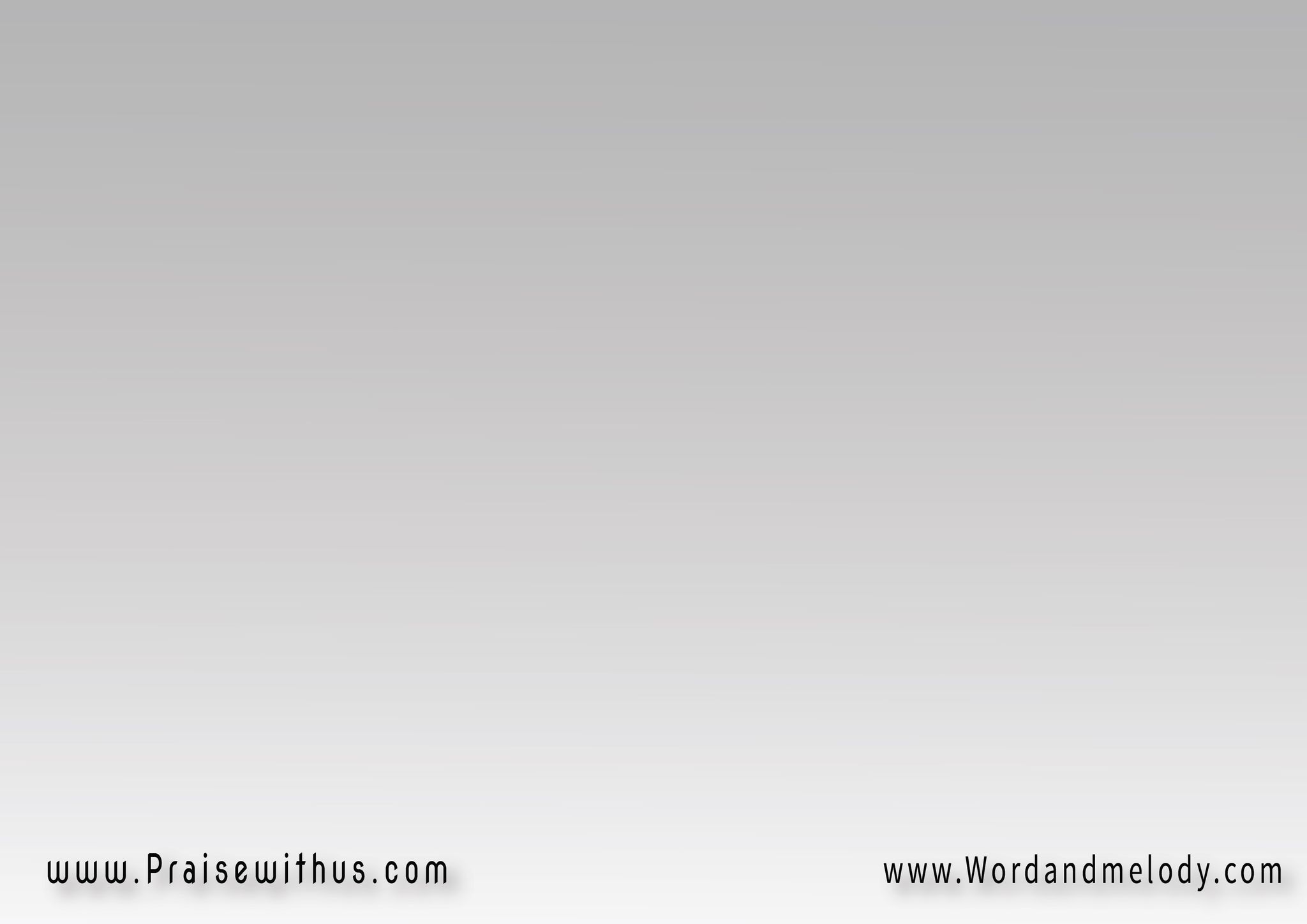 1- 
(مافيش وجود لقوة تانية 
طول ما انت هنا
 ومافيش حدود لأي مجد هاتصنعه لنا)2
القرار :
 (تعال أملك اليوم علينا  وحطم القيود
من النيران تخطف نفوس    مجدك عليها يسود)2
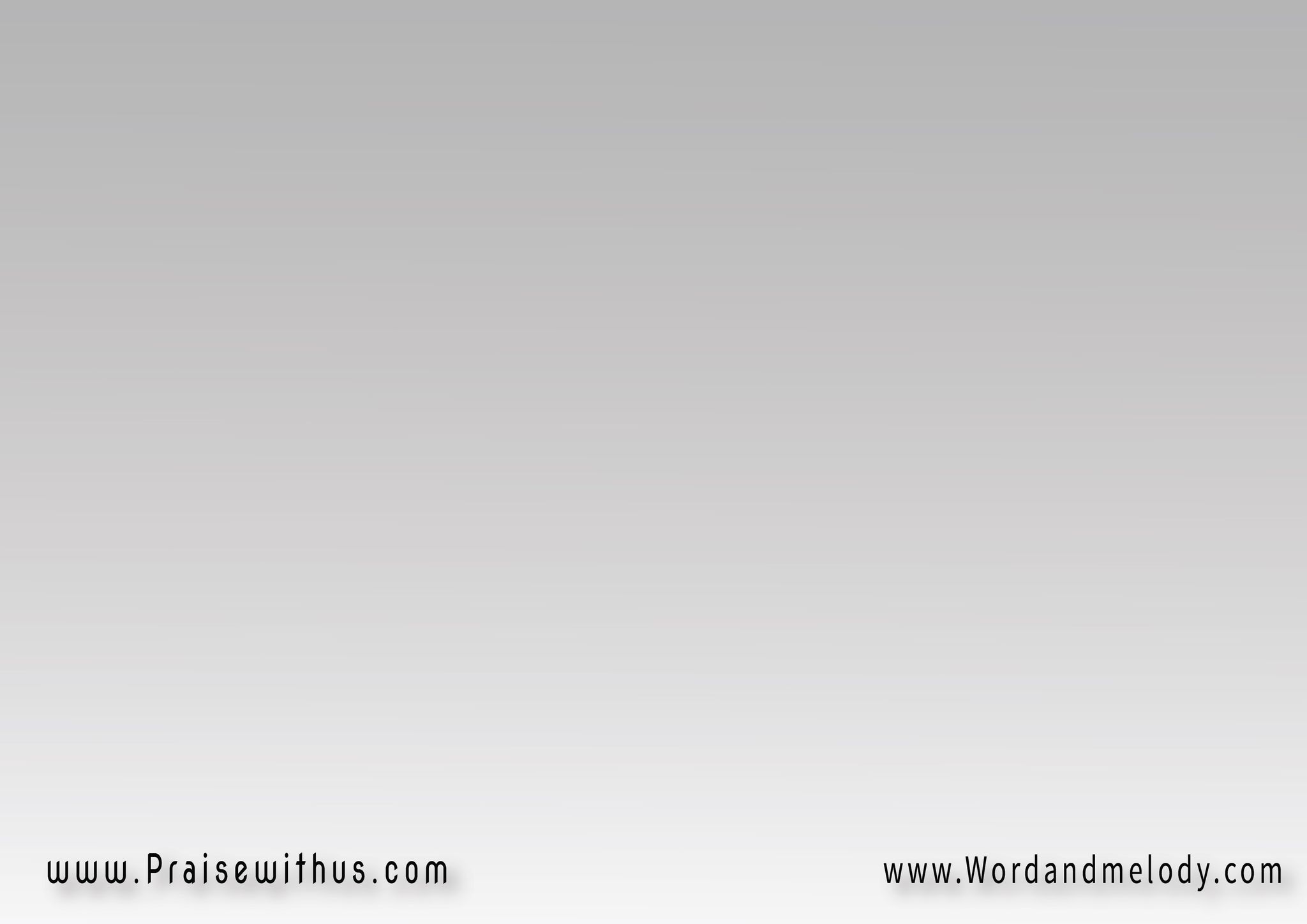 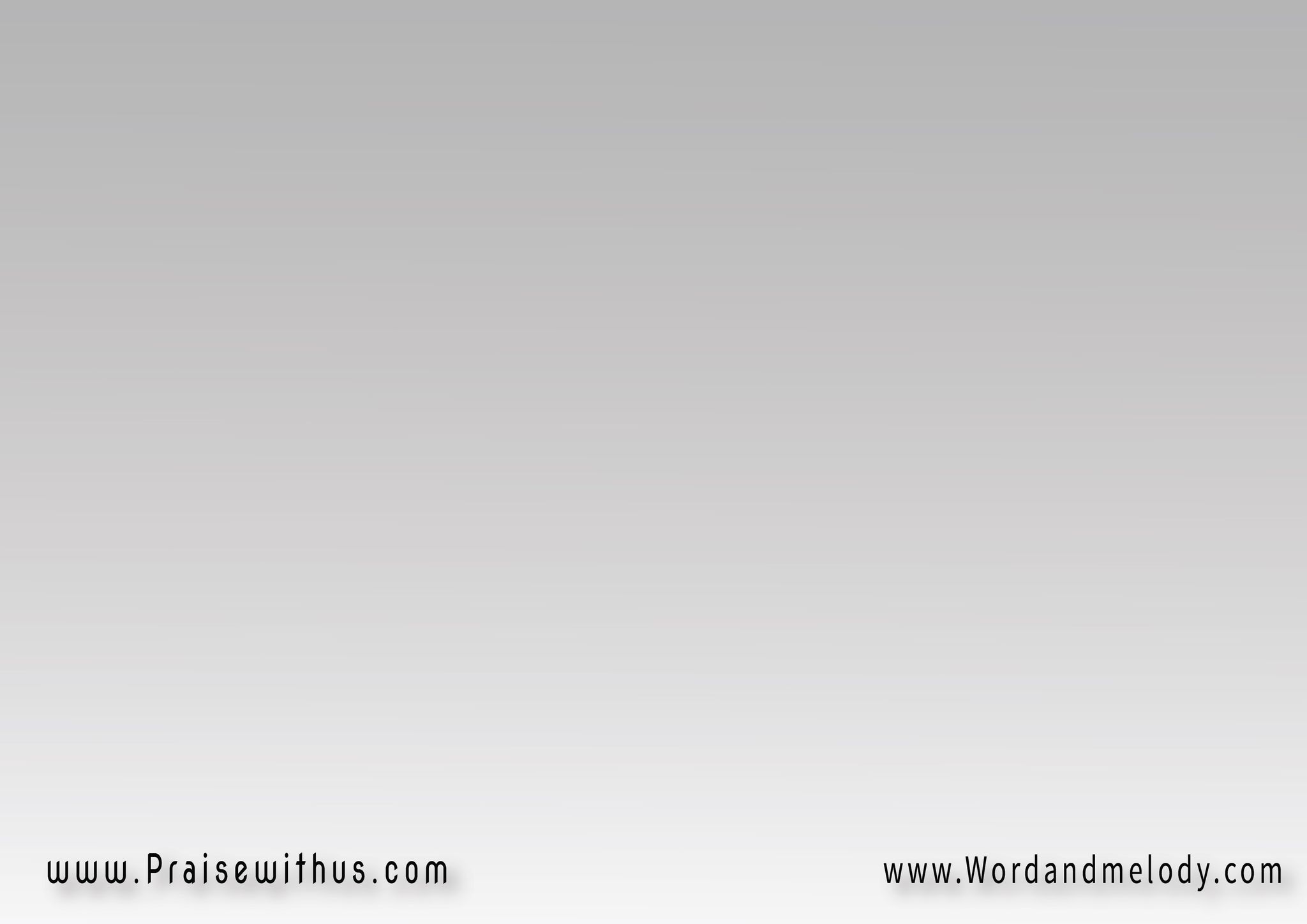 2- 
(يا رب الحب في محضرك 
كل القلوب هاتدوب
والناس صحيح هاتتملي
وملكك عليها يعود)2
القرار :
 (تعال أملك اليوم علينا  وحطم القيود
من النيران تخطف نفوس    مجدك عليها يسود)2
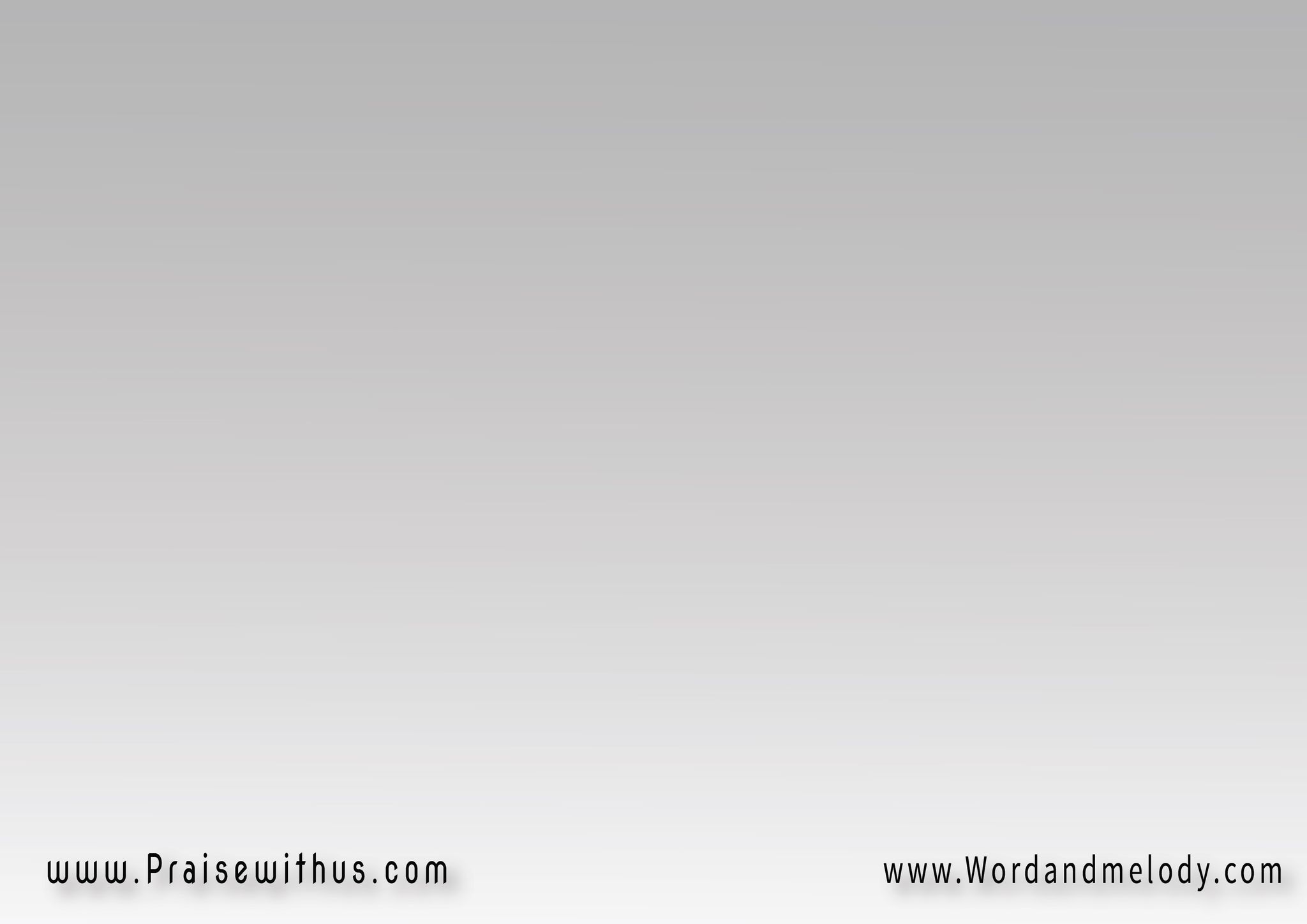 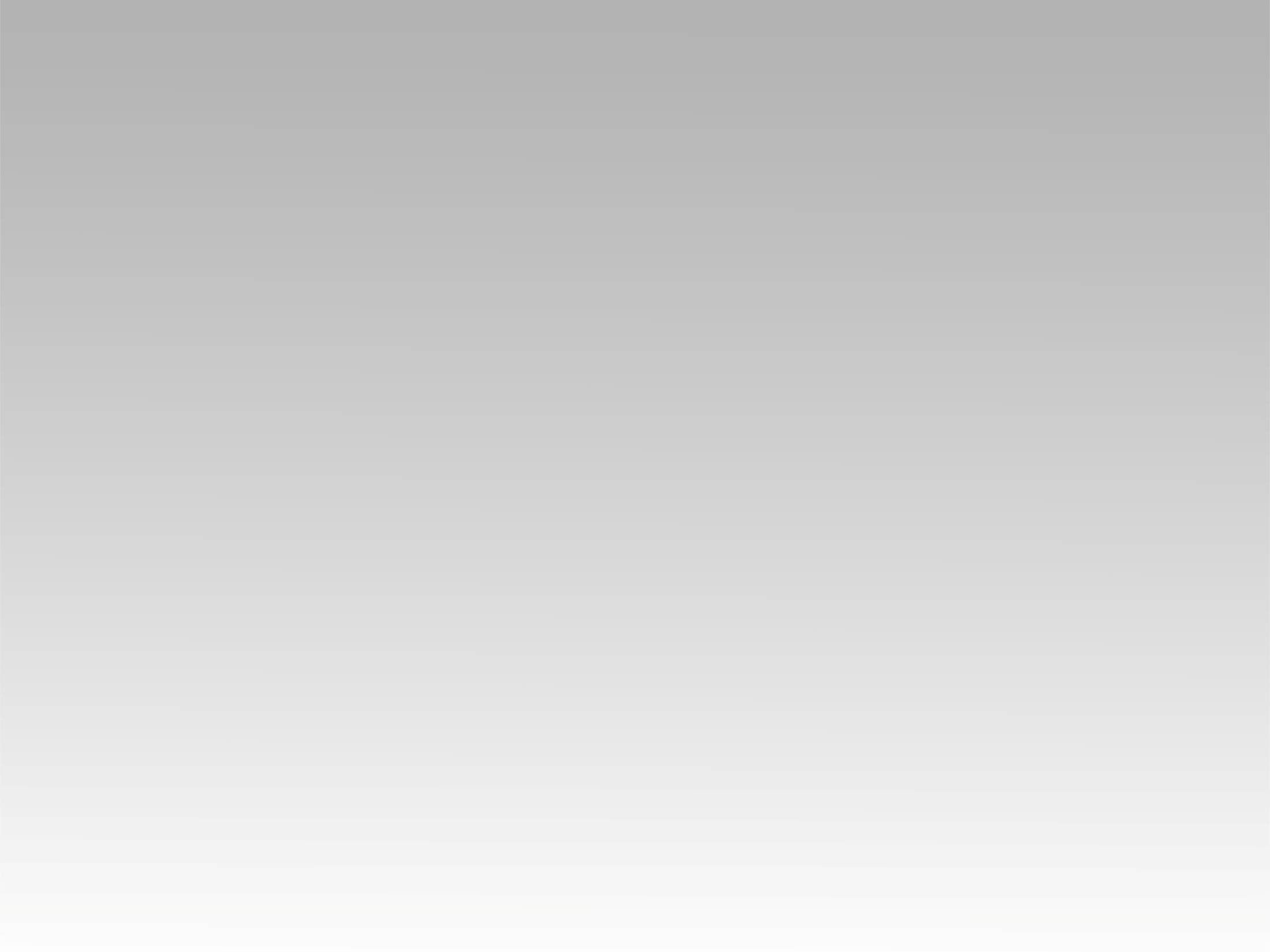 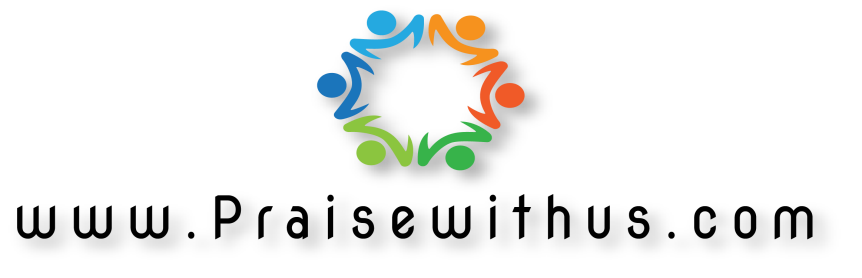